โครงสร้างกลุ่มงานส่งเสริมการวิจัย
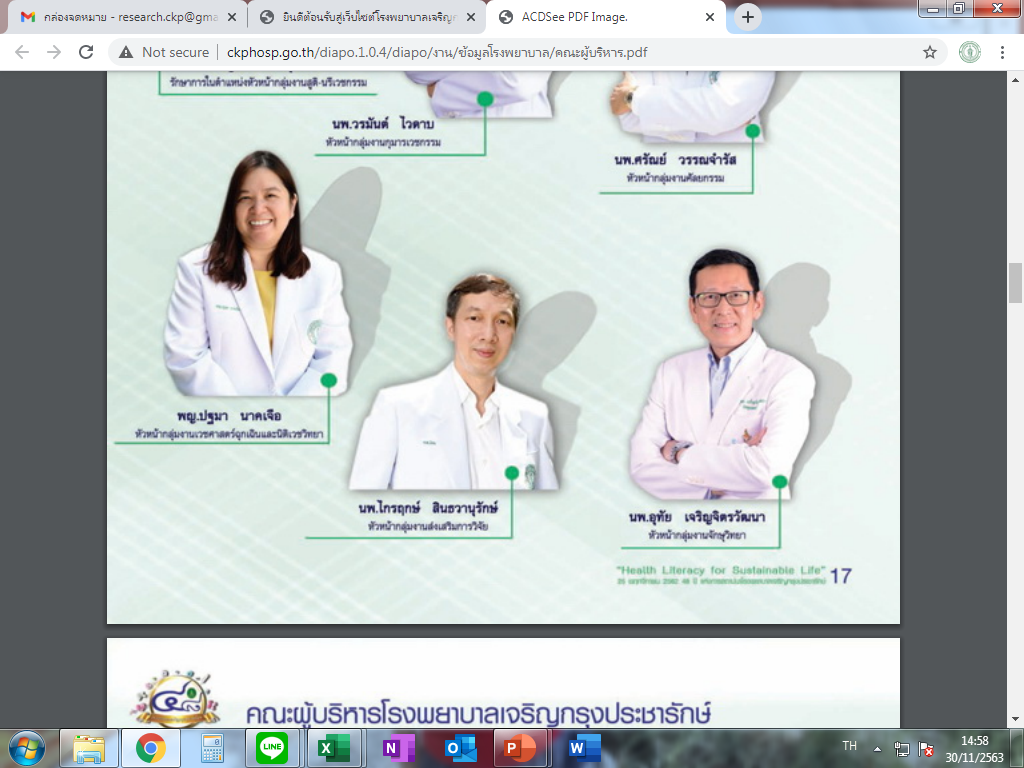 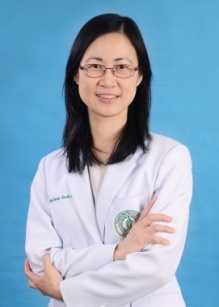 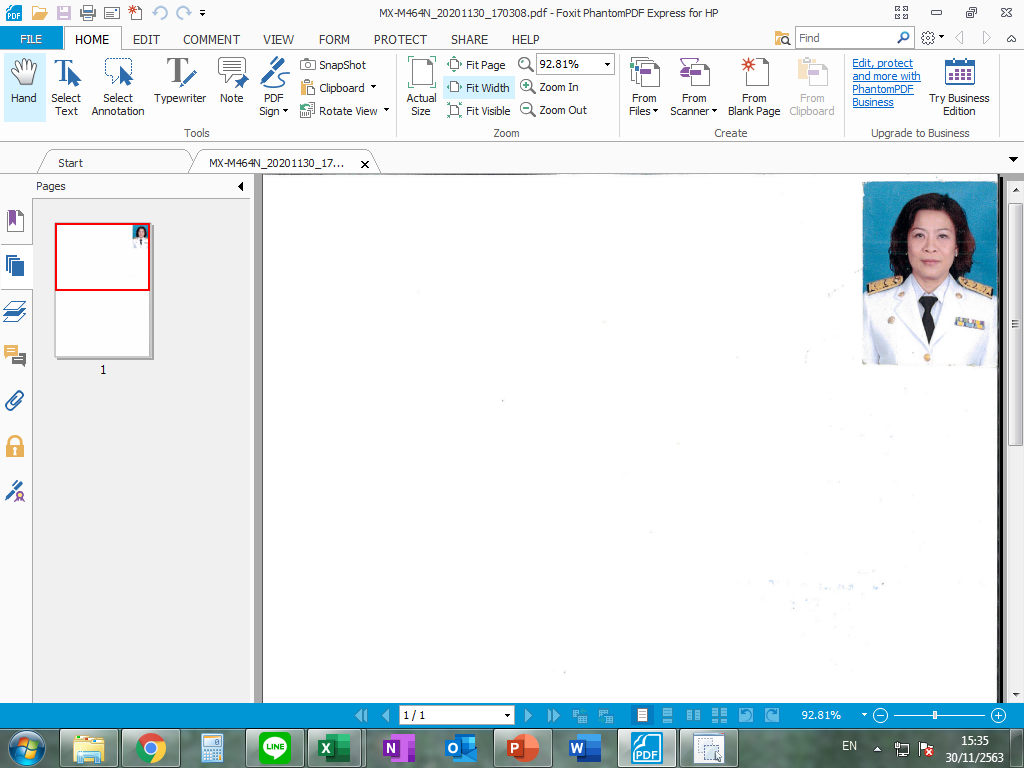 นายแพทย์ไกรฤกษ์  สินธวานุรักษ์
นายแพทย์เชี่ยวชาญ
หัวหน้ากลุ่มงานส่งเสริมการวิจัย
แพทย์หญิงภัทรพร  เกียรติปานอภิกุล
นายแพทย์ชำนาญการพิเศษ
รองหัวหน้ากลุ่มงานส่งเสริมการวิจัย
นางสาวรติรัตน์  สายัณหรรษา
พยาบาลวิชาชีพชำนาญการพิเศษ
เลขานุการกลุ่มงานส่งเสริมการวิจัย
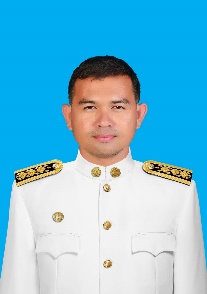 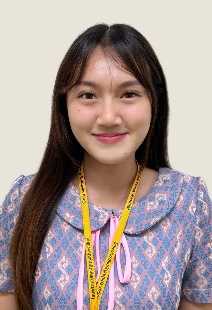 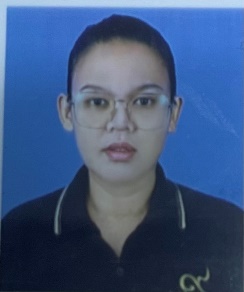 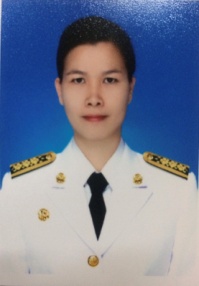 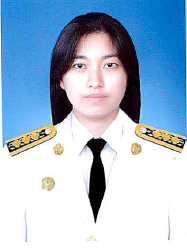 นางสาววราภรณ์ เนตรพราว
นักวิชาการสถิติปฏิบัติการ
นายสุริยา คำโสภา              นักวิชาการสาธารณสุข           ปฏิบัติการ
นางสาวจริยา เต่าแก้ว
เจ้าพนักงานธุรการ
นางสาวกัญญารัตน์ เจริญสุข
พนักงานทั่วไป
นางสาวรุ่งทิวา ไชยกันทา   นักจัดการงานทั่วไปปฏิบัติการ